Projets numériques  Séance d’information
Survol du volet 
Admissibilité : organisations et projets
Accéder au financement de MNC 
Astuces pour répondre aux questions 
Période de questions
Présenté sur Zoom le 27 septembre 2023
[Speaker Notes: LEAH
Bonjour, je m'appelle Leah Resnick. Je suis la directrice de Musées numériques Canada
DESCRIPTION POUR L'ACCESSIBILITÉ  : Je suis une femme caucasienne d'origine juive, italienne et coloniale, mon pronom est elle.

Bienvenue à la séance d'information sur les projets numériques. Nous allons attendre quelques minutes d’ici à ce que tout le monde se joigne à nous.

La présentation durera environ 45 minutes et sera suivie d'une période de questions-réponses de 15 minutes.
Nous vous proposons une présentation très riche en informations:

Survol des volets 
Admissibilité: organisations et projets
Accéder au financement de MNC 
Astuces pour répondre aux questions 
Période de questions 


FORMAT : 
Cette séance se déroulera en français, notre séance en anglais aura lieu demain. 
La séance porte sur les projets numériques. Si vous souhaitez en savoir plus sur notre volet "Histoires de chez nous", pour des projets qui utilisent une plateforme de conception de site web, vous pouvez visionner notre séance d'information de la semaine dernière sur notre site Web.

ACCESSIBILITÉ : 
Nos intervenants partageront leur écran avec une présentation PowerPoint.
Un dossier accessible a été envoyé à l'avance à tous les participants si vous souhaitez suivre la présentation de cette manière.  Toutes les ressources et tous les liens partagés figurent dans le document. Au cas où vous l'auriez manqué, nous mettons un lien vers le document dans le chat. 
Cette présentation sera enregistrée pour ceux qui ne peuvent pas y assister et un sous-titrage généré automatiquement sera utilisé.  
Par défaut, les caméras et les microphones sont désactivés, mais ils seront activés pour les questions-réponses. 

MENTIONNER l'interprétation LSQ si elle est assurée.]
Notre équipe et expertise
Directrice
Agents de programme
Leah Resnick
Brigitte Beaulne-Syp
Stéphane Lauzon
Cathy Mitchell
Spécialiste technique
Coordinatrice du programme
NatalieRoy
MichelJoanisse
Nathalie Rheault
Emily Dillabough
[Speaker Notes: LEAH 

Je suis ici aujourd'hui sur ZOOM avec mes collègues de MNC:

Emily Dillabough, coordinatrice de programme
Michel Joanisse, responsable technique, conception de l'expérience utilisateur et accessibilité
Brigitte Beaulne-Syp, Stéphane Lauzon, Cathy Mitchell, Natalie Roy, et Nathalie Rheault, agents de programme

DESCRIPTION ACCESSIBLE : Vous voyez à l'écran 8 photos de membres de l'équipe du MNC 

Je suis à Gatineau, Québec.  MNC est administré par le Musée canadien de l'histoire.

RECONNAISSANCE DU TERRITOIRE:
Le Musée canadien de l’histoire est situé sur le territoire traditionnel non cédé des Anishinabeg (Algonquins). Ce territoire a eu, et continue d’avoir, une grande importance historique, spirituelle et sacrée. Nous reconnaissons et honorons la présence pérenne du peuple algonquin. Nous savons aussi que vous vous joignez à nous de nombreux endroits, proches ou lointains, et nous reconnaissons les individus et les communautés qui ont traditionnellement habité et protéger ces terres.]
Musées numériques Canada
Programme d’investissement national pour les projets numériques des musées et organisations patrimoniales, culturelles et autochtones au Canada
Développement des capacités numériques
2,2 millions annuellement 
Comité aviseur indépendant 
Nos valeurs: accessibilité, conçu pour l’utilisateur, bilinguisme
[Speaker Notes: LEAH

À PROPOS DE MNC
Nous sommes un programme d'investissement national qui soutient les projets numériques créés par les musées canadiens et les organisations patrimoniales, culturelles et autochtones.
Nous sommes un programme d'investissement et non un programme de subvention
En un mot, notre mandat est de soutenir le développement des capacités numériques en fournissant des fonds et de l'expertise.
Nous disposons d'un budget annuel de 2,2 millions; les projets sont sélectionnés par un comité aviseur national.
Les projets sont conçus pour l'utilisateur, accessibles et bilingues - ce sont les valeurs fondamentales du programme.]
Notre engagement envers l’équité
Groupes prioritaires 
Premières Nations, les Inuits et/ou les communautés métisses
communautés langues officielles en contexte minoritaire
Personnes sourdes, devenues sourdes ou malentendantes 
Personnes en situation de handicap
Communautés 2ELGBTQI+ et qui représentent la diversité de genre
Communautés noires 
Communautés racialisées ou un autre groupe d’équité
[Speaker Notes: LEAH:

Bien que MNC souhaite recevoir des propositions de toutes les organisations admissibles, nous voulons également réduire les obstacles rencontrés par des groupes prioritaires.  

Vous voyez d’ailleurs à l'écran notre liste des groupes prioritaires.

Cette considération se reflète dans les critères du programme et dans les évaluations du comité consultatif, avec pour objectif une représentation de 25 % de projets issus des groupes prioritaires. (Ceci reste à la discrétion du comité consultatif et dépend des propositions reçues).

Les groupes sont identifiés en remplissant le questionnaire d’équite volontaire ; nous vous encourageons à le remplir lorsque vous soumettrez votre proposition
Plus tard dans la présentation, nous parlerons de notre assistance aux demandes  visant à favoriser l'équité. 

BRIGITTE PRENDRA MAINTENANT LE RELAIS]
Comment j’accède au financement?
Plateforme de demande en ligne 
Questionnaire sur l’admissibilité

Appel de projets 
Soumettre d’ici le 1er décembre 2023 à 17h
[Speaker Notes: BRIGITTE
Nous organisons un appel de projets annuel au cours duquel on accepte les propositions
C’est un processus compétitif  
L’évaluation est faite par un comité consultatif composé de professionnels du milieu muséal et d’experts numériques d’à travers le pays. 

Notez bien la date limite ferme, c’est le 1er décembre 2023 à 17h heure normale de l’est

La plateforme de demande en ligne est disponible sur notre site Web: https://mnc-dmc.smapply.ca/

Première chose à faire si vous envisagez soumettre une demande est d’aller sur la plateforme, vous connecter, créer votre profil et remplir le questionnaire d’admissibilité.
Vous permettra de déterminer tout de suite si votre organisation est admissible au financement de MNC]
Projets numériques en un coup d’oeil
Projets en ligne développés du début à la fin avec une agence de développement Web de votre choix

2 niveaux d’investissement	
Jusqu’à 150 000$
De 150 000$ à 250 000$
Appui d’experts :
Accompagnement des agents 
de programme et du spécialistetechnique
Nos attentes : 
Accessible, conçu pour l’utilisateur, bilingue
Durée de réalisation :
4 ans (ou moins)
[Speaker Notes: BRIGITTE

Si vous connaissez MNC, ce volet s’appelait ‘’Moyen’’ et ‘’Grand’’
 
Il comprend toujours deux niveaux d’investissement selon le financement dont vous avez besoin: jusqu’à 150k ou entre 150k-250k

Assurez vous qu’il n’y ait pas d’incohérence (de déconnexion), entre l’ampleur du projet et le montant d’investissement de MNC. Demandez ce dont vous avez besoin, jusqu’à 150K ou entre 150 et 250K. You pourrez déterminer le bon montant une fois que vous aurez défini l’ampleur du projet et confirmé le budget nécessaire.  

Une fois les projets sélectionnés, nous offrons du financement mais aussi notre expertise et notre accompagnement tout au long du développement. Parce que notre mandat est d’aider à développer les capacités numériques.

Notre but est d’aider les organisations à créer le projet qu’elles ont en tête et avoir les impacts qu’elles visent. Nous partageons des meilleures pratiques et tendances, un feedback continu sur tous les aspects du projet, et aidons à trouver des solutions.

C’est notre promesse de valeur envers les projets choisis. 

Nos attentes: votre projet en ligne doit être centré sur l’utilisateur, bilingue et accessible, et développé en 4 ans ou moins. 

Sachant ceci, demandez-vous si le programme de MNC et notre approche est une bonne approche pour votre organisation et ce que vous voulez réaliser avec votre projet.

Et nous espérons que vous vous sentirez bien outillés à la fin de la séance d’info pour soumettre votre proposition.]
Organisations admissibles
Musées et organisations patrimoniales, culturelles et autochtones au Canada 
Excluant les organisations du portefeuille de Patrimoine canadien
Admissibilité, deux aspects : 
Objectifs et mandat principaux
Statut juridique
[Speaker Notes: BRIGITTE

Regardons qui est admissible. Le financement de MNC est offert aux musées, organisations patrimoniales, culturelles et autochtones au Canada. 
Ceci exclu les organisations du portefeuille de Patrimoine Canadien et les agences  et sociétés d’état fédérales. 

Nous suivons un processus d’admissibilité en 2 étapes: 
Objectif et mandat principaux
Statut juridique

Quand vous vous connectez à la plateforme de demande, vous recevrez un message de compléter le questionnaire d’admissibilité. Complétez-le avant de commencer le processus de demande.  ​

Un autre point important: 
Le mandat de MNC est de développer les capacités numériques dans le milieu muséal. Nous signons des ententes avec les organisations admissibles et non pas avec des agences de développement Web, gestionnaires de projet, etc.]
1ère partie – objectif et mandat
Musées et organisations patrimoniales, culturelles et autochtones*
*mandat de soutenir ou de préserver les cultures autochtones
Et
expositions
programmation
recherche
collections
préservation
documentation
diffusion
Objectif principal est la participation du public dans au moins 4 de ces catégories
[Speaker Notes: BRIGITTE
Donc la première partie, objectif et mandat –
Pour déterminer votre admissibilité, regardez votre mandat et l’objectif principal de votre organisation. 
Nous investissons dans les projets de musées et organisations patrimoniales, culturelles et autochtones dont l’objectif principal, bien clair dans leur mandat, est de faire participer le public dans au moins 4 des catégories suivantes: expositions, programmation, recherche, collections, préservation, documentation ou diffusion 
Les organisations admissibles doivent être établies et exercer leurs activités au Canada.
Les organisations doivent avoir soit une  installation physique ou un site ouvert au public ou offrir une programmation au public dans divers lieux ou sur un site Web. Par ex.: musées, archives, aquariums, galeries d’art, centres gérés par des artistes, jardins botaniques, centres culturels, zoos, sites historiques, sociétés d’histoire, organisations autochtones, planétariums]
2ème partie – statut juridique
OU
Organisme de bienfaisance enregistré
Depuis au moins 1 an
Organisme à but non lucratif constitué
OU
Nation, groupe or organisation autochtone
OU
Organisation municipale, provinciale ou affiliée à une université
[Speaker Notes: BRIGITTE

Une fois que nous avons confirmé que votre mandat est admissible, nous évaluons votre statut juridique.
Les organisations admissibles ont un des statuts juridiques depuis au moins un an: 
Un organisme de bienfaisance enregistré​
Ou
 Un organisme à but non lucratif constitué en vertu d’une loi fédérale ou provinciale​
Ou​
Une nation, un groupe ou une organisation autochtone qui exerce des activités semblables à celles d’un organisme à but non lucratif 
et qui soutient les patrimoines et cultures autochtones
Ou
Un organisme patrimonial municipal, provincial ou émanant d’une Première Nation, ou encore un organisme affilié à une université 
L’organisme doit exercer ses activités de façon indépendante et neutre, et avoir un mandat, un personnel et un système de gouvernance distincts

Si vous n’êtes pas sûrs ou avez des questions, n’hésitez pas à communiquer avec nous, propositions@museesnumeriques.ca. Ma collègue l’a partagé dans le clavardage.]
Ce qu’on finance
[Speaker Notes: BRIGITTE

Les projets doivent 

offrir une expérience en ligne complète au moment du lancement, ceci veut dire que pour être pleinement atteints, les impacts utilisateurs que vous visez ne dépendent pas de contenus et aspects qui seraient ajoutés après le lancement
Offrir une expérience riche accessible en tout lieu via un navigateur Web et sans avoir besoin d’un équipement spécialisé (comme un casque Occulus)

Le projet doit être offert en français et en anglais. Vous pouvez aussi offrir une expérience multilingue, par exemple offrant l’expérience dans une langue autochtone. 

La décision d’offrir le projet dans plusieurs langues devrait être  basée sur votre auditoire cible et vos impacts, et sur ce qui est réalisable financièrement.]
Exemples de projets admissibles
[Speaker Notes: BRIGITTE

Quelques exemples de types de projets admissibles au financement de MNC: 
Jeux en ligne 
Tournées virtuelles 
Expériences immersives 
Jeux en ligne
Applications Web 
Expériences immersives 

Vous pouvez jeter un coup d’oeil  à ces projets sur notre site Web dans l’onglet ‘’Projets financés’’]
Exemples de projets non admissibles
[Speaker Notes: BRIGITTE

Des types de projets qui ne sont pas admissibles incluent: 
Sites Web institutionnels
Les bases de données – les projets doivent créer une expérience pour l’utilisateur
Numérisation de collection
Présentations sur sites 
Répliques de produits existants
Livres photos 
Applications natives
Éléments commerciaux comme une boutique en ligne 
Réalité augmentée (parce qu’il faut être sur site) et réalité virtuelle (parce que pour visionner en ligne, on doit avoir un casque RV)  

Par ailleurs, 
Des projets de réalité augmentée ou virtuelle et des présentations sur sites ainsi que la numérisation de collection peuvent faire partie du projet, mais MNC ne les financera pas, et leurs couts doivent être couverts entièrement par l’organisation.
Si vous les incluez dans votre proposition, le budget et le calendrier  doivent clairement indiquer qui et quand ils seront développés et vous devez démontrer que l’équipe a la capacité d’y travailler en même temps qu’elle développe le projet en ligne.]
8 conseils importants
Inspirez-vous d’autres projets en ligne 
Faites de la recherche sur votre public cible 
Consultez votre communauté 
Planifiez votre projet et son ampleur en premier  
Montez une équipe complète
Consultez une agence de développement Web pour les questions techniques, d’accessibilité et d’expérience utilisateur
Répondez avec clarté, restez dans le sujet et allez en détail
Démarrez tôt
[Speaker Notes: BRIGITTE

Nos 8 meilleurs conseils pour préparer une super proposition : 
Inspirez-vous de ce que d’autres organisations et musées partout ailleurs ont produit, et vous pouvez aussi fureter dans notre site Web, dans la section ‘’Projets financés’’ 
Faites une bonne recherche sur votre public cible, démontrez-nous que vous le connaissez et le comprenez bien 
Et n’oubliez pas que l’auditoire pour votre proposition est le comité consultatif. Vous leur écrivez une lettre d’amour sur votre projet. 
Facilitez leur travail de noter votre projet. Répondez clairement, allez dans le détail et restez dans le sujet.  Assurez-vous de ne pas répondre à une question un peu partout dans la proposition, le comité évalue chaque question comme un tout. 
Évitez que le comité consultatif dise: 
‘’Je ne comprends pas ce qu’ils veulent dire par’’ 
‘’Ils n’expliquent pas la pertinence pour leur public cible’’
‘’Pas clair pourquoi ils ont choisi ce public cible pour leur projet’’ 
“Ils n’indiquent pas ce que l’utilisateur fera et ressentira’’ 
‘’L’ampleur du projet est mal évaluée pour le type d’expérience proposée’’ 
‘’Les budget et calendrier sont trop vagues pour qu’on puisse évaluer leur capacité de livrer’’
‘’Manque comment ils vont incorporer l’accessibilité; il manque un designer UX’’ 
Nous avons ajouté une section ‘’Astuces’’ sur notre site Web, servez-vous-en: https://www.museesnumeriques.ca/financement/projets-numeriques/?tab=questions-et-astuces]
Publics cibles et impacts
Choisissez un public cible précis
Public cible : groupe de personnes qui ont en commun des motivations, caractéristiques ou comportements
Impacts : comment le public cible va-t-il profiter de son expérience (apprendre, se divertir, changer d’attitude, s’inspirer, agir, etc.) 
Évitez les publics trop larges, par ex. « tous les Canadiens », le grand public et « étudiants de maternelle au secondaire »
[Speaker Notes: BRIGITTE

La question la plus importante ici est pour qui créez-vous le projet? 

Deux des aspects essentiels des projets en ligne centrés sur l’utilisateur sont le public cible et les impacts. Il faut vraiment cerner ces deux aspects dès le début du projet. 

Centré sur l’utilisateur veut dire que ce que votre design, l’expérience, le contenu, le ton et style sont tous développés en fonction de ce qui rend votre public cible unique,  et en fonction de ses caractéristiques 

Bien connaitre votre public cible et tester votre projet souvent auprès de lui tout au long du développement vous aidera à bien comprendre ce qui l’allumera et ce qu’il voudra faire avec votre projet, comment il interagira avec les contenus, avec l’expérience proposée. 

Expliquez-nous dans la proposition pourquoi c’est le bon public cible pour votre projet et démontrez que vous connaissez bien ce public cible.  

Soyez courageux et choisissez des publics cibles spécifiques et bien cernés:  
Le grand public n’est pas un public cible
Tous les Canadiens ne sont pas un public cible.
Évitez les généralités. 
Les projets centrés sur l’utilisateur échouent quand ils veulent engager tout le monde.  
Exemples d’impacts utilisateurs:
Apprendre: ‘’J’ai vraiment aimé voir et vraiment observer les dinosaures marcher le long des routes de mon quartier. J’ai appris à quel point ils étaient gros et lents’’
Comprendre, trouver le sens de quelque chose: ‘’les photos nous ont vraiment aidé à comprendre pourquoi ces jeunes autochtones parlent d’un traumatisme intergénérationnel
Changer des attitudes ou perceptions: ‘’L’expérience m’a fait prendre conscience que j’ai moi aussi des droits, que j’ai le droit de m’exprimer’’ 
Plaisir: ‘’j’étais tellement surprise’’; ‘’je me sens tellement inspiré maintenant’’; je me suis délectée]
Pertinence
Pourquoi et pour qui votre sujet compte-t-il?
En quoi est-il crucial? Captivant?
Pourquoi votre public cible s’y intéresse?   
Pourquoi maintenant?

Sujet pertinent = projet qui marque
[Speaker Notes: Démontrez-nous-en quoi votre sujet est important et compte pour la communauté et pour votre public cible.

Par exemple:

Est-ce une histoire méconnue ou sous-représentée?
Est-ce qu’elle comble un besoin du point de vue de votre public cible?
Est-ce qu’elle aidera à faire changer les attitudes?]
Expérience utilisateur
Comment votre public cible va-t-il interagir avec votre contenu? 
Que va-t-il voir, ressentir, entendre, faire? 
Structure du contenu (thématique, chronologique, etc.)
Type d’expérience (immersive, documentaire, exploratoire, jeu, quête, etc.)
Parcours utilisateur (flux et navigation)
Atmosphère et pistes pour le design préliminaire
 
Concevez votre projet dans l’optique numérique
[Speaker Notes: BRIGITTE

L’expérience utilisateur est vraiment le cœur de votre projet et ce qui fera de votre projet un succès auprès de votre public cible. 

Vos décisions sur quel type d’expérience numérique créer pour votre public cible sont liées directement à comment vous choisirez votre public cible et les impacts. 

Utilisez pleinement ce que vous offre le numérique, entre autres ce que le numérique permet à l’utilisateur de faire en ligne qui ne peut être fait dans le monde physique.

Par exemple: 

La fonction hyper zoom qui montre dans les tout petits détails un objet ou une photo ou peinture
Des expériences immersives en 360 avec beaucoup d’interactions, qui permet à l’utilisateur de se glisser dans la peau d’une acrobate avec une caméra GoPro. Montrer des sites inaccessibles.
Créer des constellations qui créent plein de liens entre les gens, les lieux et les histoires.]
Accessibilité et design inclusif
Le principe d’inclusion est au cœur de l’accessibilité 
Offrir aux utilisateurs la même expérience de qualité 
Adapter le projet selon les utilisateurs et les circonstances 
Assurez-vous que l’agence de développement Web inclut un-e spécialiste de l’accessibilité qui comprend les Règles pour l’accessibilité des contenus Web (WCAG 2.1)
Lisez et partagez les exigences techniques de MNC avec toutes les équipes techniques
[Speaker Notes: BRIGITTE

Au cœur de l’accessibilité il y a le principe de l’inclusion. 
L’accessibilité n’est pas de simplement cocher les cases – c’est d’offrir une expérience et un contenu équivalents qui inspirent des émotions, encouragent l’apprentissage et ont les impacts utilisateurs que vous visez.   

Assurez-vous que votre agence de développement Web inclut un ou une spécialiste en accessibilité qui comprend vraiment les règles pour l’accessibilité des contenus Web 
Lisez et partagez les exigences techniques de MNC avec toutes les équipes techniques.

Pensez et planifiez l’inclusion et l’accessibilité dès le début du travail de design et du développement du contenu.]
Montez votre équipe de projet
Rôles clefs à combler
Autres rôles à envisager
[Speaker Notes: BRIGITTE


Montez ce qu’on appelle votre équipe de rêve. 

Pensez à qui vous avez besoin dans votre équipe pour créer l’expérience utilisateur et avoir les impacts utilisateurs que vous souhaitez, qui a les capacités et les compétences nécessaires. 

Une personne peut cumuler plus d’un rôle mais nous on regardera s’il y a un effet possible sur la capacité de livrer. 

Chaque projet est unique mais votre proposition devrait clairement indiquer tout engagement ou consultation avec la communauté. Essentiel d’inclure dans le développement toute communauté dont vous présentez l’histoire.]
Créez un calendrier détaillé
Calendrier s’aligne sur la portée et le budget
Chaque tâche :
Est divisée en sous-tâches détaillées
s’inscrit dans une séquence logique 
a une durée, début et fin
est attribuée à un-e membre de l’équipe 

Incluez les 5 livrables de MNC 
Prévoyez du temps pour la consultation et l’évaluation auprès de la communauté et des publics cibles tout au long du projet
[Speaker Notes: BRIGITTE

Créez un calendrier détaillé.

L’expérience utilisateur (qui est l’ampleur ou la portée du projet), le budget et le calendrier doivent sont liés et doivent se faire écho – montrez nous ceci dans votre proposition. 

Allouez suffisamment de temps et ressources (c’est à dire votre équipe de projet) pour éviter les glissements de l’ampleur ou portée et les glissements de temps et de budget. 

Ne coupez-collez simplement pas les 5 livrables de MNC en y ajoutant des dates, ce n’est pas un bon calendrier de production. 

Estimez le bon montant de temps à allouer aux tâches et faites bien la distinction entre les tâches techniques et celles liées au contenu. 

Évaluez vos capacités numériques. Est-ce qu’il y a des aspects pour lesquels vous savez que vous aurez une courbe d’apprentissage? Prévoyez du temps pour celle-ci.]
Créez un budget détaillé
Utilisez notre gabarit
Fournissez les bases de calcul(nombre d’heures, de mots, tarifs, tâches, etc.) 

Indiquez clairement la valeur totale :
Couts admissibles de MNC jusqu’à 250 000 $
Votre contribution financière / en nature 
Contribution financière / en nature d’autres partenaires ou financeurs 

Vérifiez les couts admissibles
[Speaker Notes: BRIGITTE

Le gabarit du budget que nous fournissons peut vous aider à couvrir toutes les étapes nécessaires à créer un budget solide qui définit les couts basé sur des estimations de fournisseurs et de votre équipe et au final confirmer votre budget. 
​
Inspirez-vous de votre expérience et de vos connaissances, et comparez avec d’autres projets. 

Vu que le projet s’étend sur quelques années, pensez à l’inflation et à l’augmentation de couts. 

Assurez-vous que le budget identifie clairement le financement demandé à MNC, ainsi que toutes les autres contributions – la contribution de votre organisation et de toute autre source. On veut voir un budget qui cerne la valeur totale du projet mais qui identifie clairement ce que vous demandez à MNC et ce qui provient d’autres sources. 

Assurez-vous que tous les couts couverts par MNC sont admissibles. Vous pouvez consulter les couts admissibles et non admissibles sur notre site Web: ​https://www.museesnumeriques.ca/financement/projets-numeriques/?tab=questions-et-astuces]
Arrimez
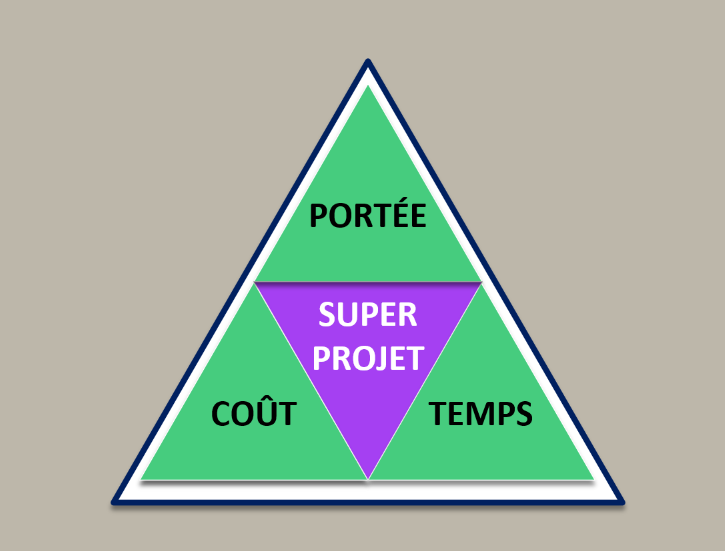 [Speaker Notes: BRIGITTE

De penser à l’expérience utilisateur (ou l’ampleur du projet) vous aidera à déterminer les limites et les paramètres de votre projet: ce que vous pouvez faire et ce que vous ne pourrez pas faire; sa complexité; et vous aidera à vraiment bien cerner l’expérience utilisateur que vous pouvez développer avec l’équipe, le temps et le budget que vous pourrez confirmer. 

L’ampleur, les couts et le temps doivent s’aligner l’un sur l’autre et sont interreliés.]
Tous les aspects bien arrimés =
[Speaker Notes: Voici un coup d’oeil visuel de tous les éléments d’une proposition. Assurez-vous qu’ils sont tous interreliés et cohérents dans votre proposition. 

Je repasse maintenant la présentation à Leah Resnick.]
Cartes des projets financés par MNC
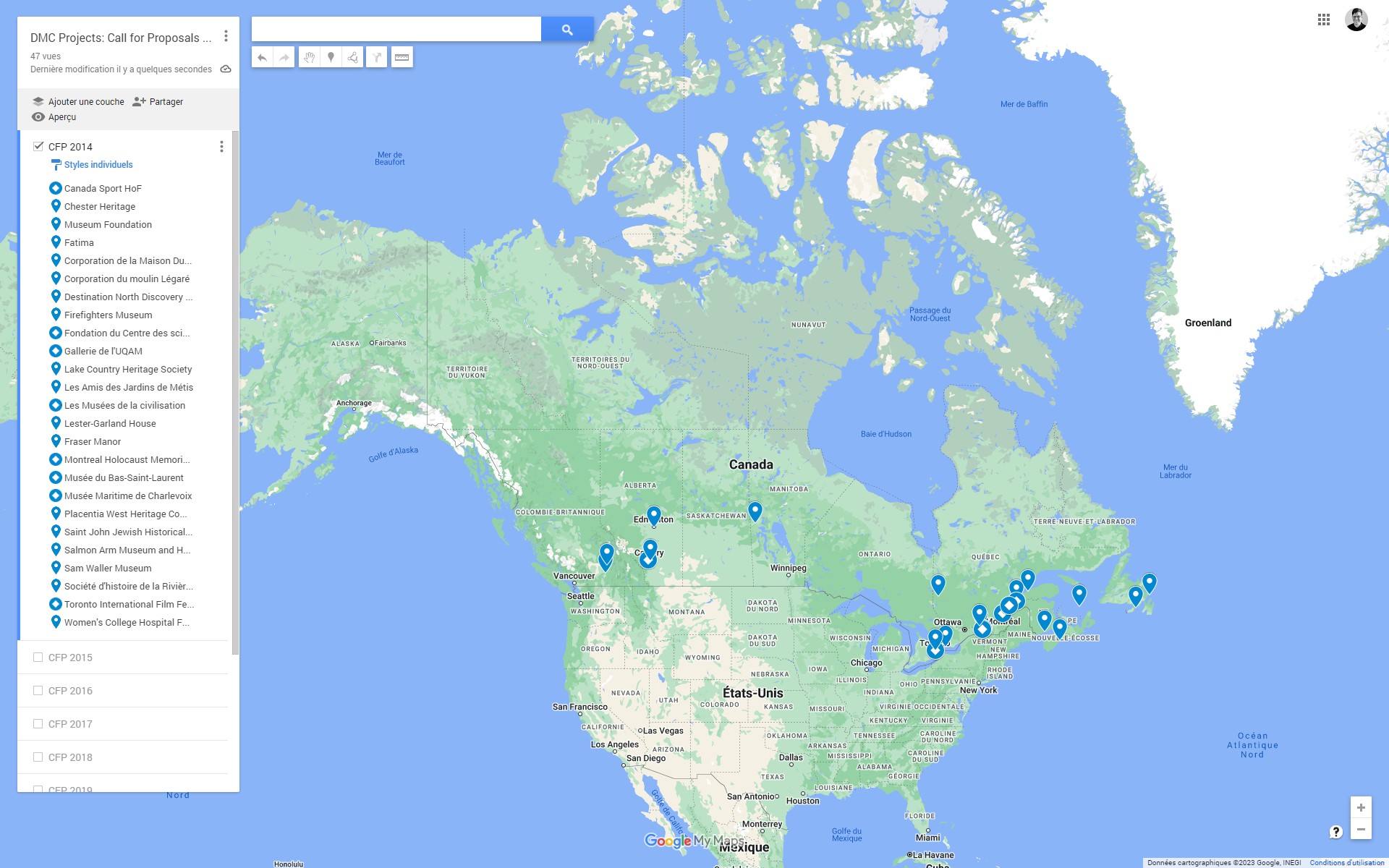 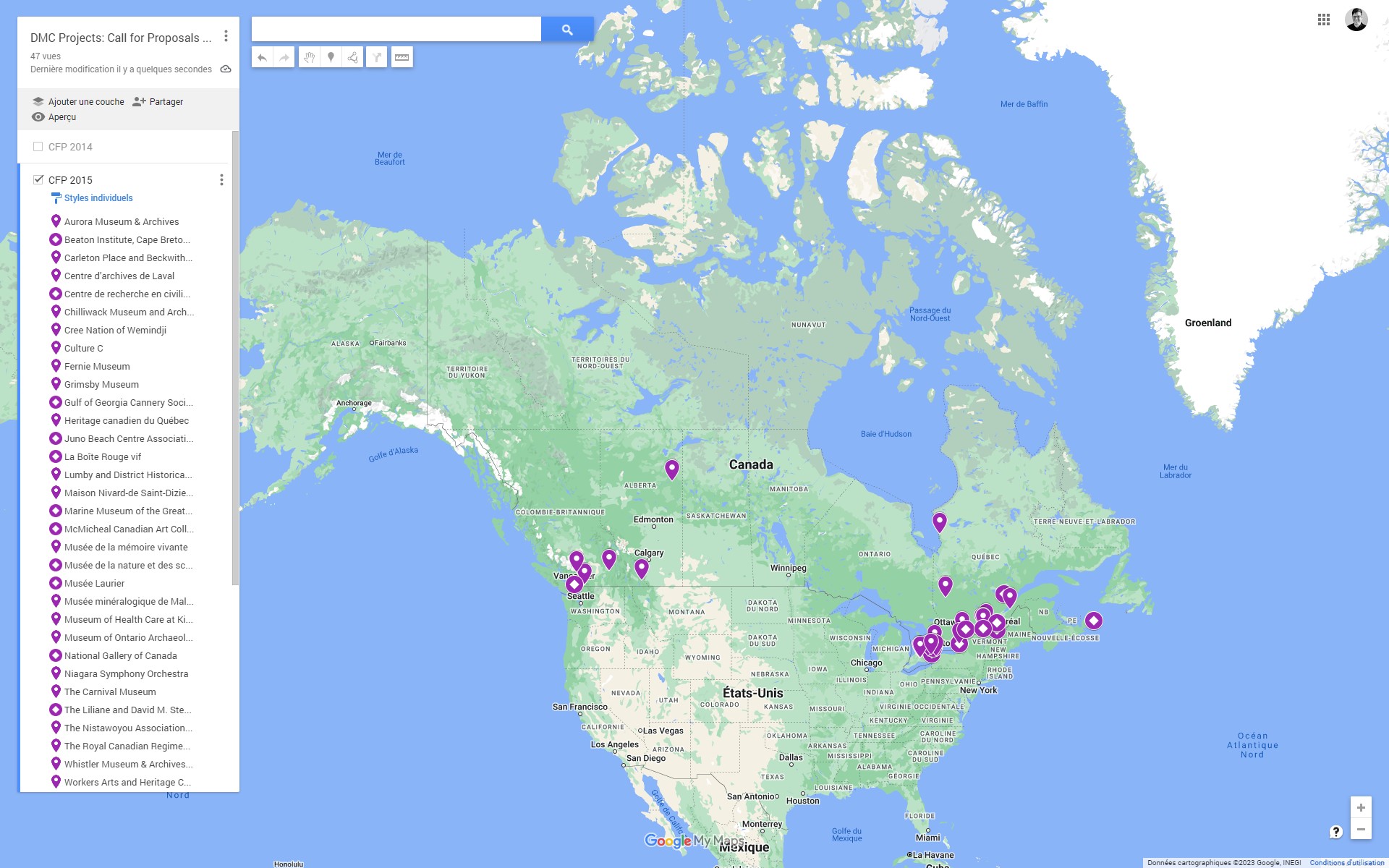 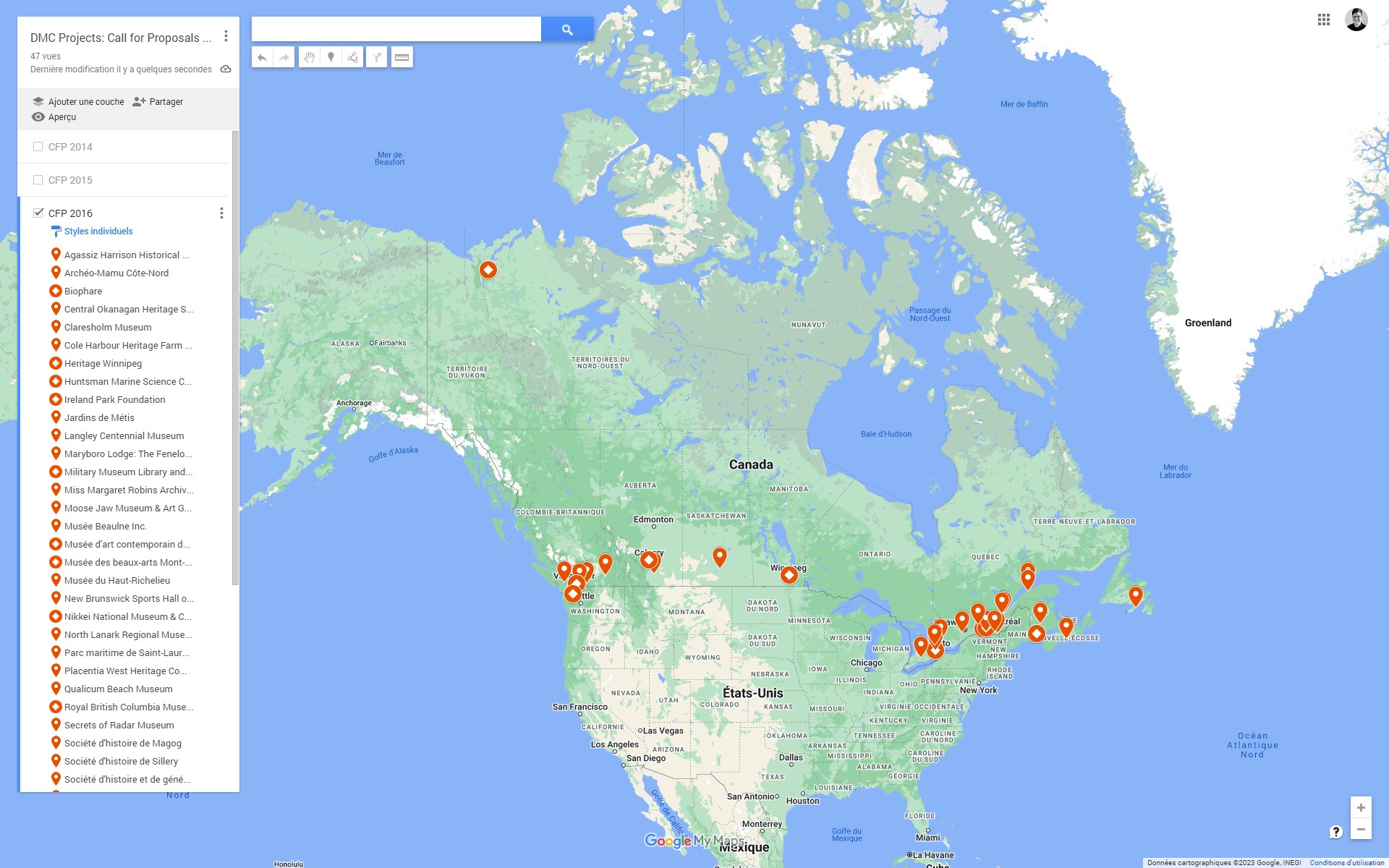 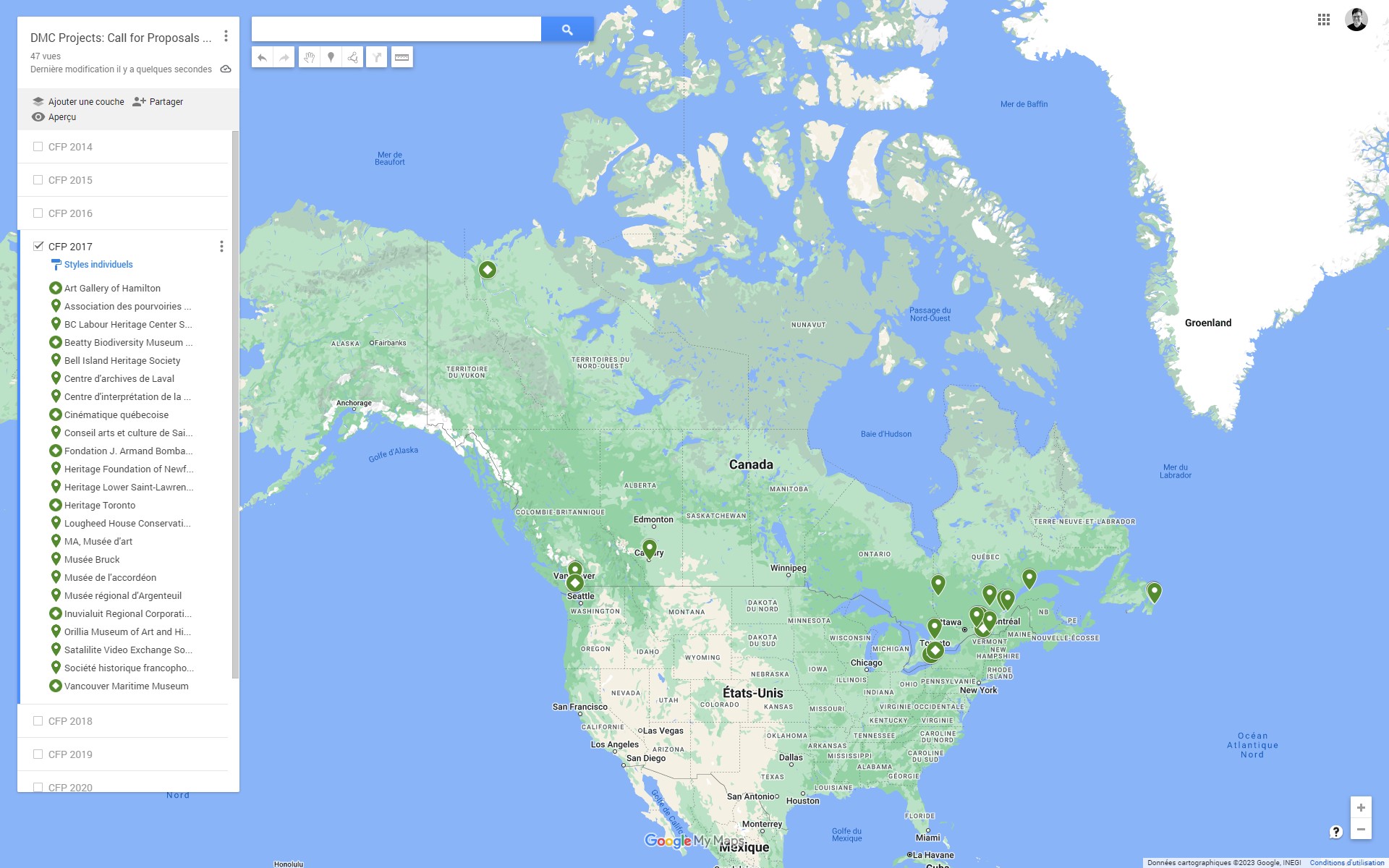 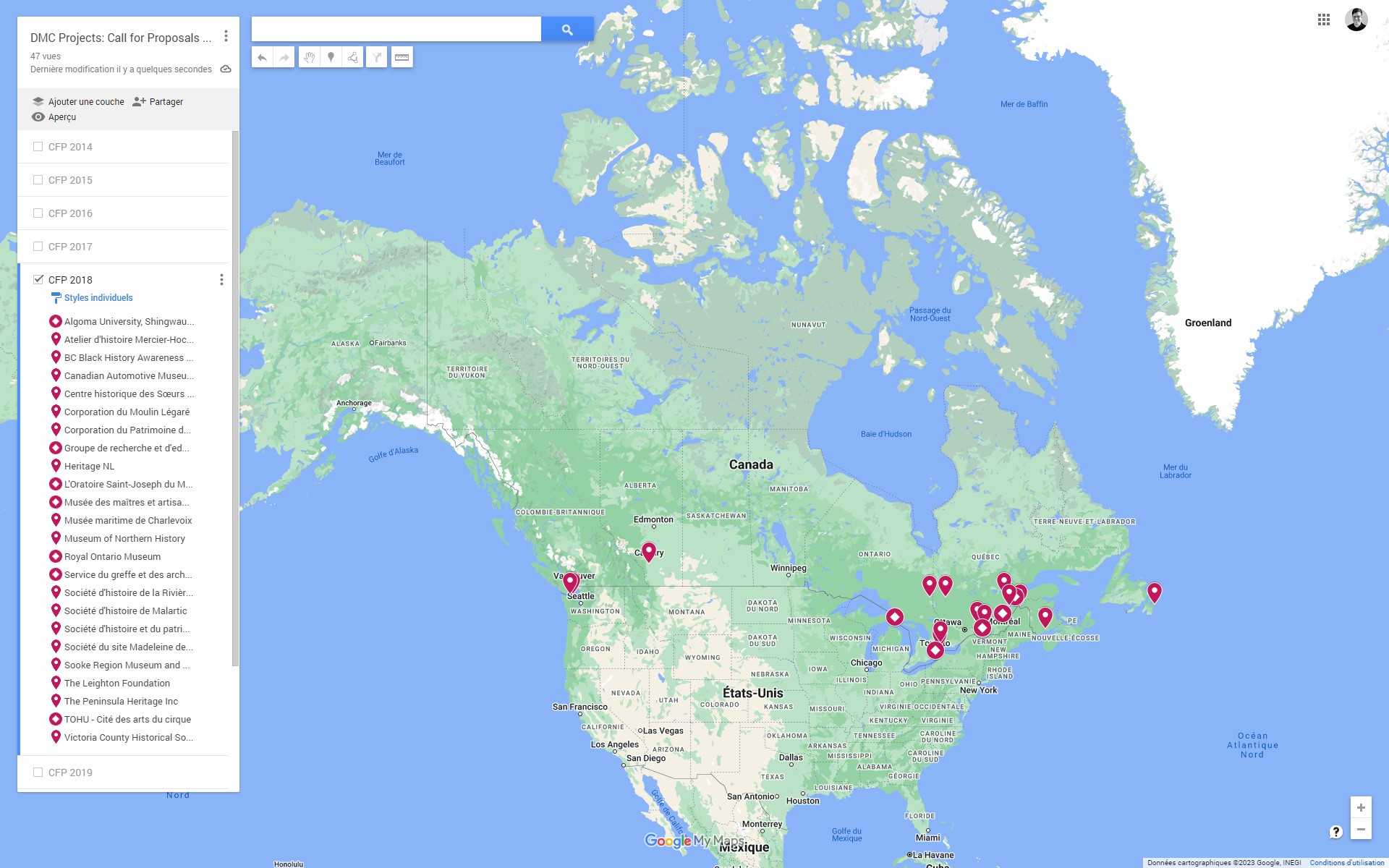 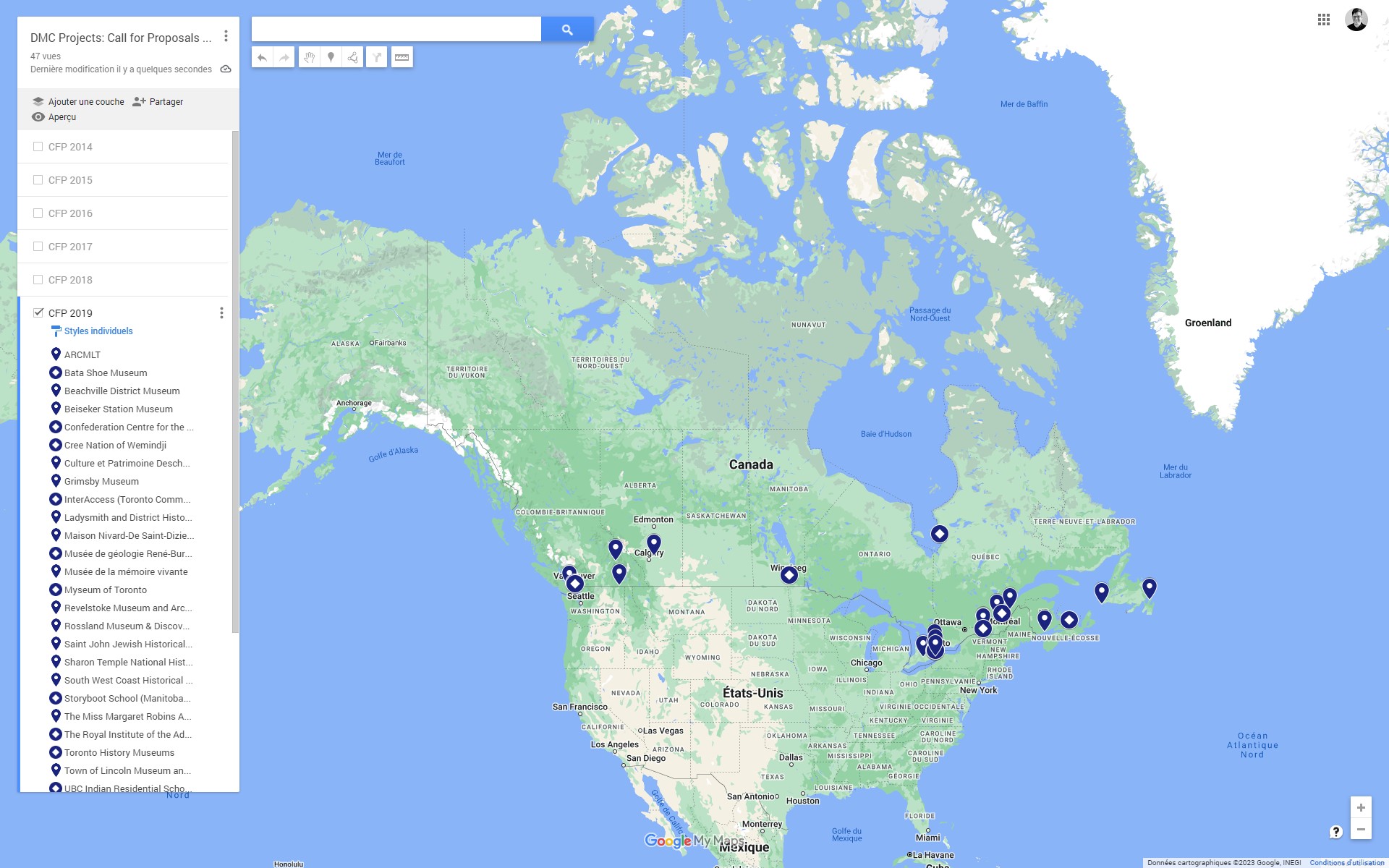 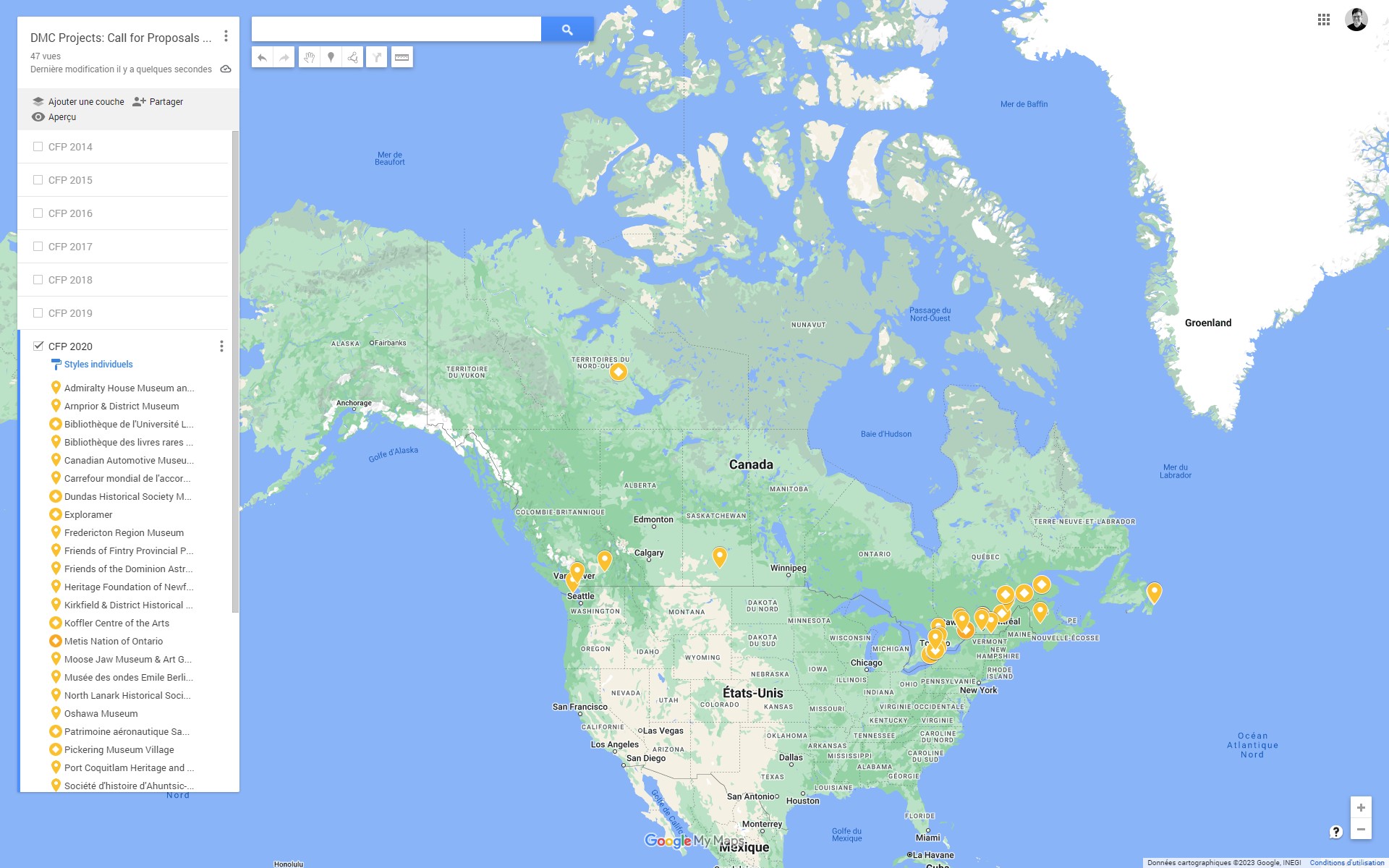 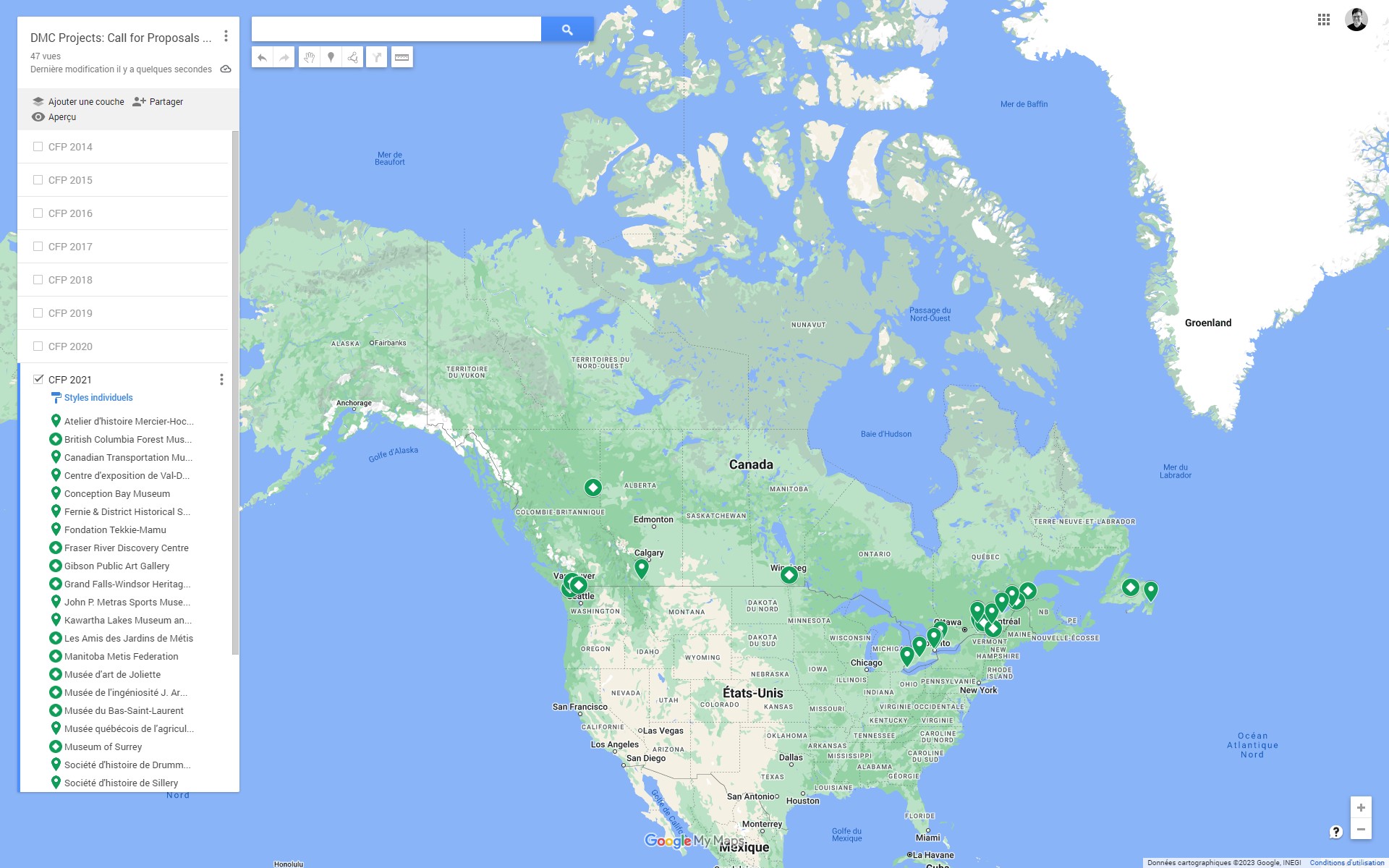 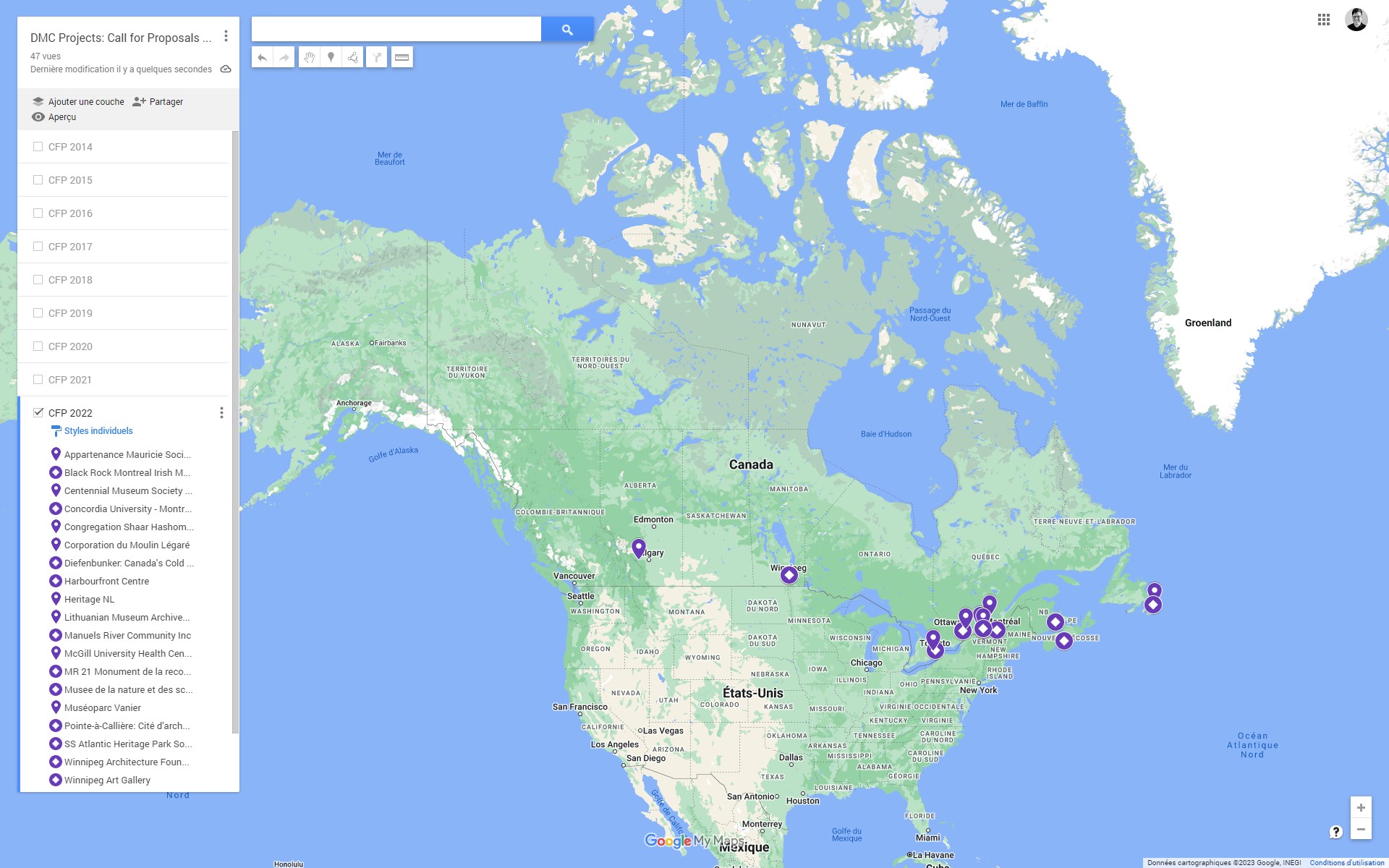 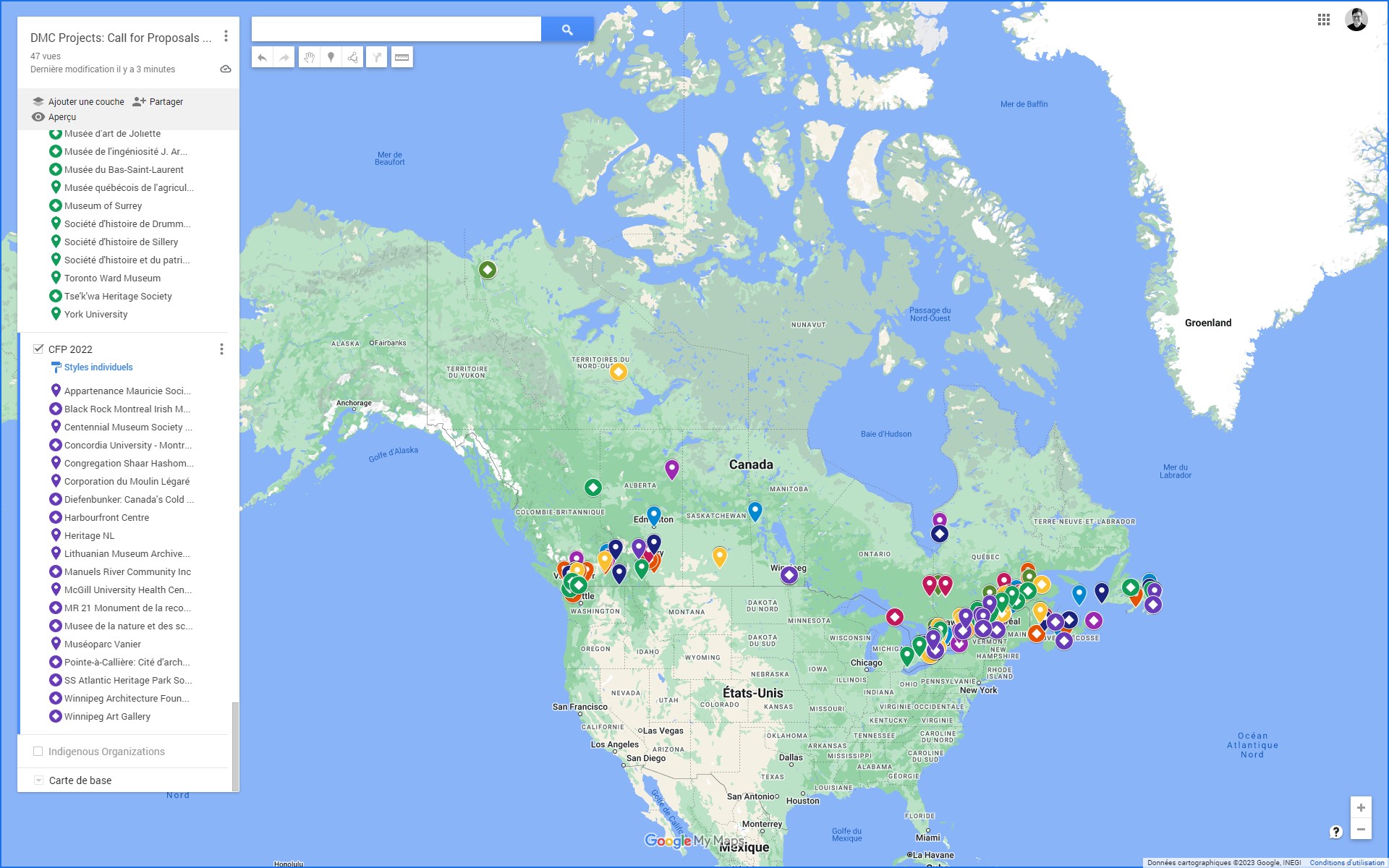 2014
2015
2016
2017
2018
2019
2020
2021
2022
2014 à 2022
[Speaker Notes: LEAH

Merci, Brigitte.

À l'écran, vous verrez une carte où DMC a financé des projets.  

Depuis 2014, nous avons investi dans 240 projets et un financement de presque       20 millions de dollars.

Comme vous pouvez le voir, nous voulons augmenter notre rayonnement dans les Prairies et le Nord.]
Aide à la préparation d’une demande
Heures de bureau
Période de questions ouverte à tous et toutes, une heure
18 octobre, 11h HAE
25 octobre, midi HAE
1er novembre, 13h HAE
8 novembre, 14h HNE
15 novembre, 15h HNE
Séances de mentorat 
Tête-à-tête, 30 minutes
Groupes prioritaires et nouveaux demandeurs 
Échéance pour soumettre une demande de mentorat:29 septembre 2023, 17h HAE
[Speaker Notes: LEAH

Si vous avez apprécié cette présentation mais que vous souhaitez obtenir de l'aide supplémentaire, voici d’autres initiatives que nous vous offrons. 

Cette année, nous avons mis en place deux nouvelles initiatives d’assistance pour vous aider à préparer votre demande: 

Séances de mentorat
Un entretien individuel de 30 minutes avec un(e) agent(e) de programme en vue de vous offrir une aide personnalisée, d’obtenir des réponses à vos questions et de renforcer la proposition de votre organisation.
Cette initiative s’adresse aux organisations qui présentent une demande dans le cadre du programme de MNC pour la première fois ainsi qu’aux personnes de groupes d’équité

Comment faire la demande: 
Soumettez une déclaration d’intérêt d’ici le 29 septembre 2023. Le nombre de places est limité. Un tirage au sort sera effectué si le nombre de candidatures soumises est supérieur au nombre de places disponibles

Heures de bureau
Posez une question précise sur votre proposition à un(e) agent(e) de programme de MNC. Nous avons 5 sessions, ouvertes à tout le monde. 

Veuillez noter que l’agent(e) de programme de MNC ne pourra pas vous dire si votre thème, votre sujet ou votre projet pourraient recevoir du financement. Ce sont des critères cotés évaluées par le comité consultatif indépendant qui sélectionne les projets recommandés pour l’investissement, ce qui limite les questions que vous pouvez poser. Consultez « Comment tirer le meilleur parti de votre séance de questions avec l’agent(e) de programme de MNC »]
Période de questions-réponses
Ressources
Créer des expériences en ligne engageantes
Section “Questions et astuces”
Section “Ressources pour renforcer votre demande”
Inspirez-vous d’autres projets numériques
Questions
Consultez notre FAQ en ligne 
Communiquez avec nous :  propositions@museesnumeriques.ca
[Speaker Notes: LEAH

Nous passons maintenant aux questions-réponses.  Nous disposons d'environ XX minutes. 

Malheureusement, il se peut qu’on ne puisse pas répondre à tout le monde. Si nous n'arrivons pas à répondre à votre question, vous pouvez consulter nos autres ressources : un cours en ligne gratuit développé avec l'Université d'Athabasca
Section “Questions et astuces
Vous pouvez également
Consultez notre FAQ en ligne 
Communiquez avec nous:  propositions@museesnumeriques.ca 

…ou assister à une session Heures de bureau - la première aura lieu le 18 octobre.

Commençons la période de questions. Levez la main et nous allumerons votre micro.]
Merci et bonne chance!
Soumettre d'ici le 1er décembre 2023, 17h HNE!
[Speaker Notes: LEAH:

Merci!

Nous allons faire circuler un bref sondage. Si vous avez le temps, nous serions très  reconnaissants si vous pouviez nous donner vos commentaires.

N'oubliez pas de soumettre une proposition au plus tard le 1er décembre 2023]